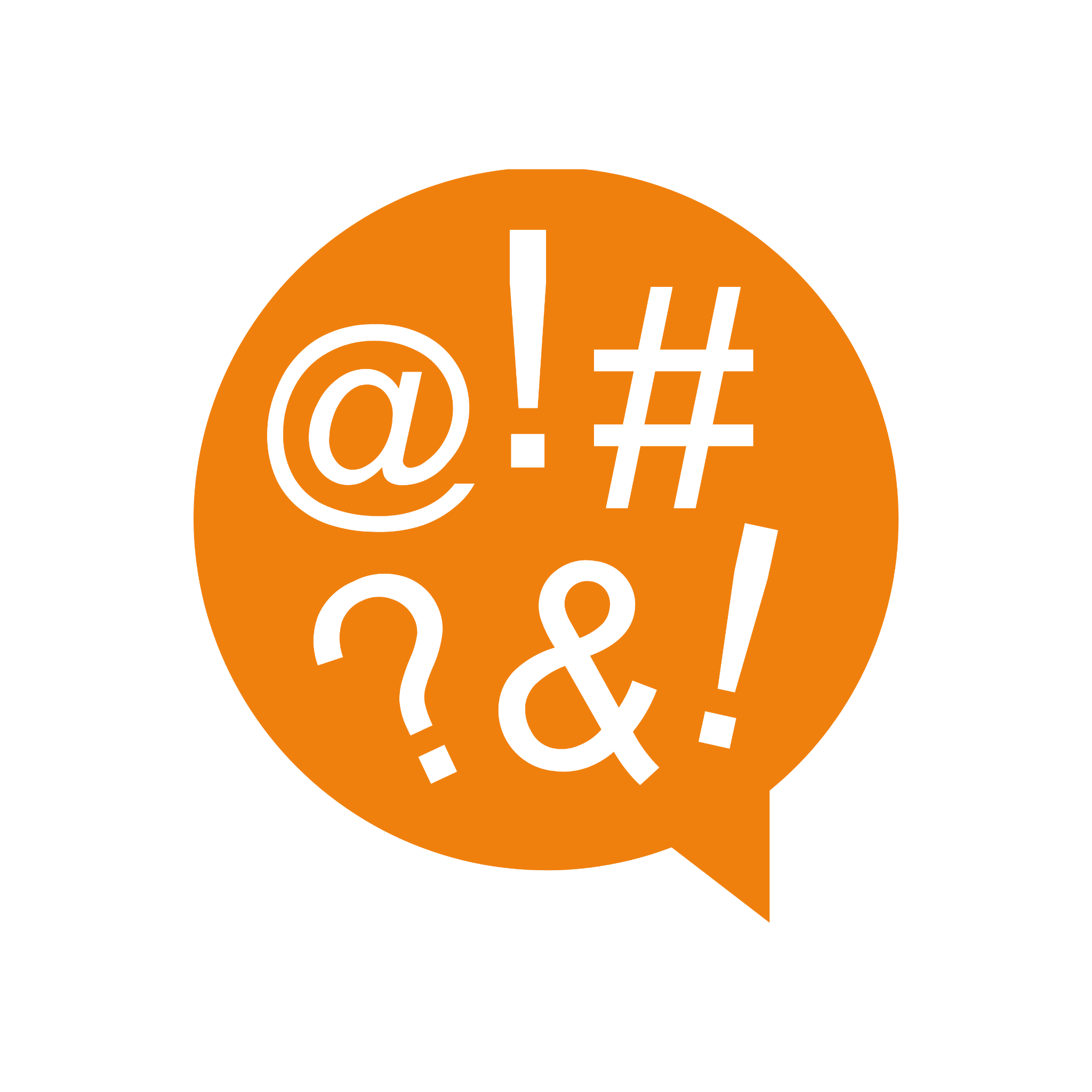 Il linguaggio del cyberbullismo
Comprendere, Prevenire, Affrontare
Età 11-13, 14-18
Il linguaggio del cyberbullismo
Durata: 25 minuti
Obiettivi formativi:
I partecipanti avranno occasione di:
Riconoscere il linguaggio tipico/ricorrente del cyberbullismo
Formulare consigli per i coetanei e altre persone su come rispondere al linguaggio del cyberbullismo
Parole chiave: cyberbullismo, hate speech/linguaggio d’odio, linguistica, formule ricorrenti, comportamento, parole chiave, affrontare, sfide positive, denunciare
Strumenti: Fogli e penne
Domande chiave
Che tipo di linguaggio usa un cyberbullo?
Come e dove possiamo individuare queste parole online? (ad esempio social media, giochi online, chat di gruppo, ecc.)
Ci sono dei modelli/formule ricorrenti nel linguaggio usato dai cyberbulli quando mettono in atto i loro attacchi?
Come risponderesti al linguaggio tipico del cyberbullismo se…
...fossi tu il bersaglio/la vittima?
...tu fossi un amico del bullo?
...tu fossi uno spettatore/testimone?
Quali strategie permettono di reagire in maniera positiva (cioè migliorare la situazione e non peggiorarla)?
Quali consigli daresti ai tuoi coetanei su come gestire il cyberbullismo verbale online?
Il linguaggio del bullo
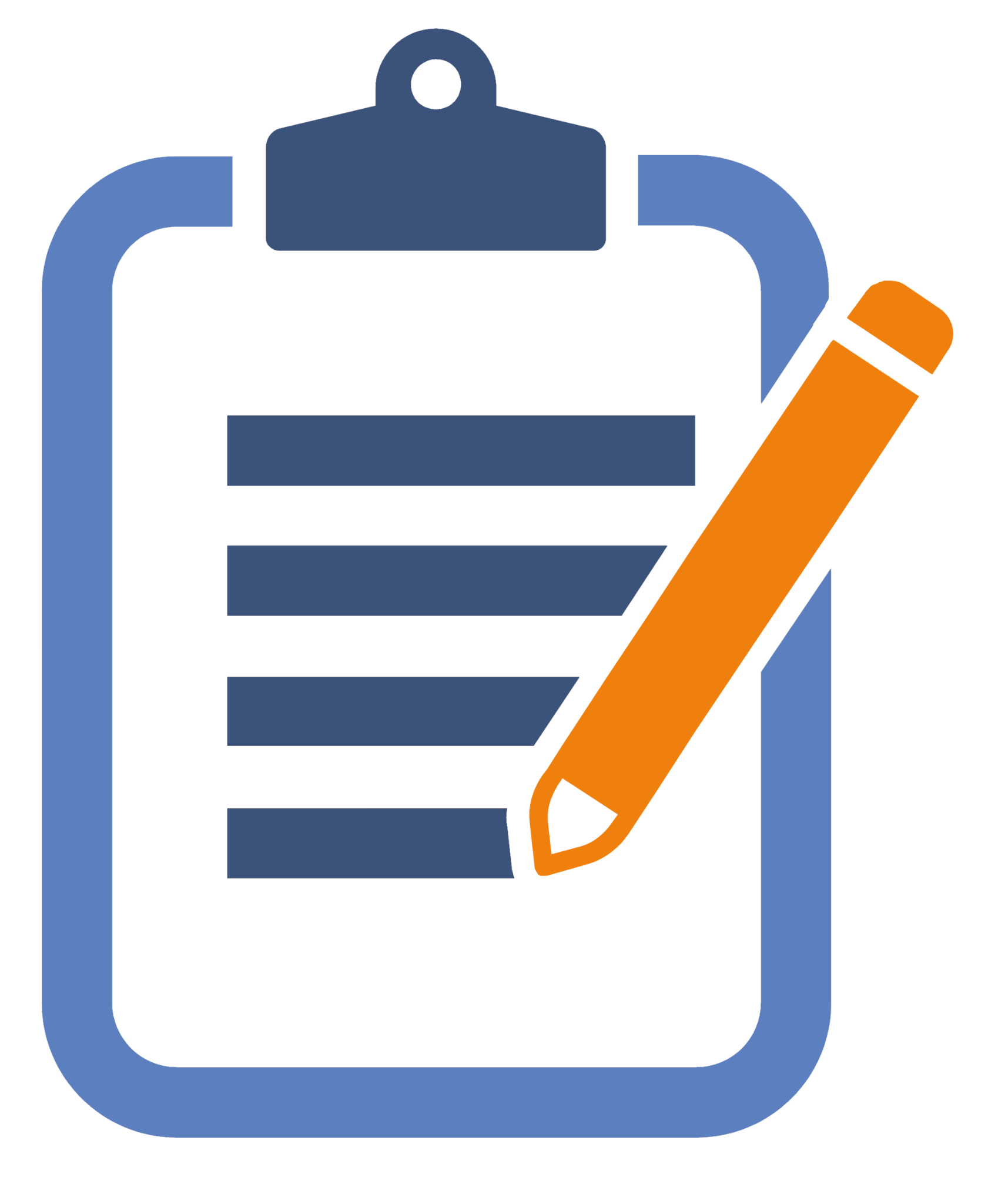 Individualmente, hai 2 minuti di tempo per scrivere alcuni esempi di parole/frasi che un bullo potrebbe usare online.

Tieni le tue risposte per te e non condividerle con nessun altro - potrebbero offendere o turbare qualcuno
Il linguaggio del cyberbullismo
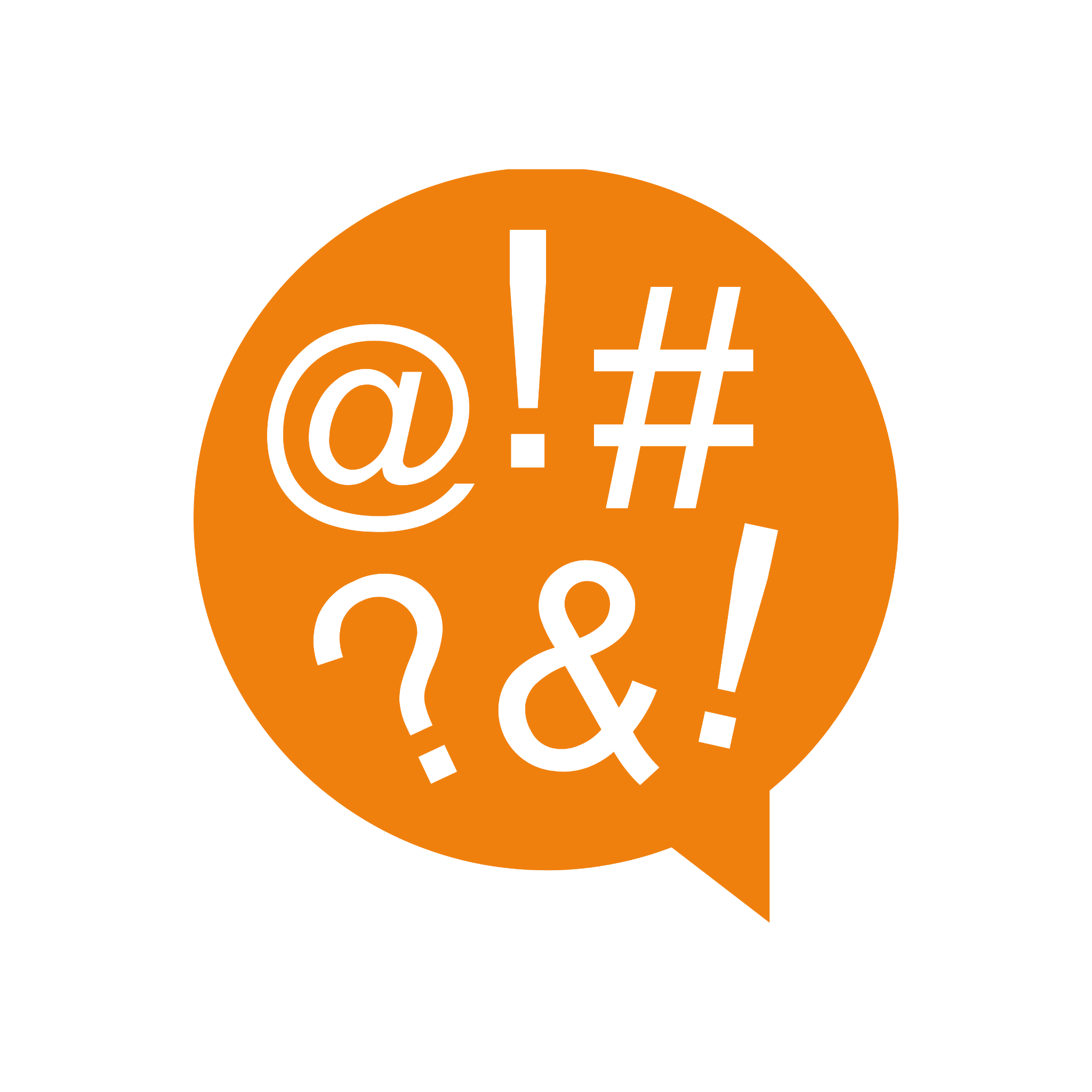 Cosa ne pensi?
Che tipo di linguaggio è più comune/diffuso?
Dov'è condiviso online?
Chi credi che posti/condivida questo tipo di linguaggio?  
Quali credi che siano le loro ragioni?
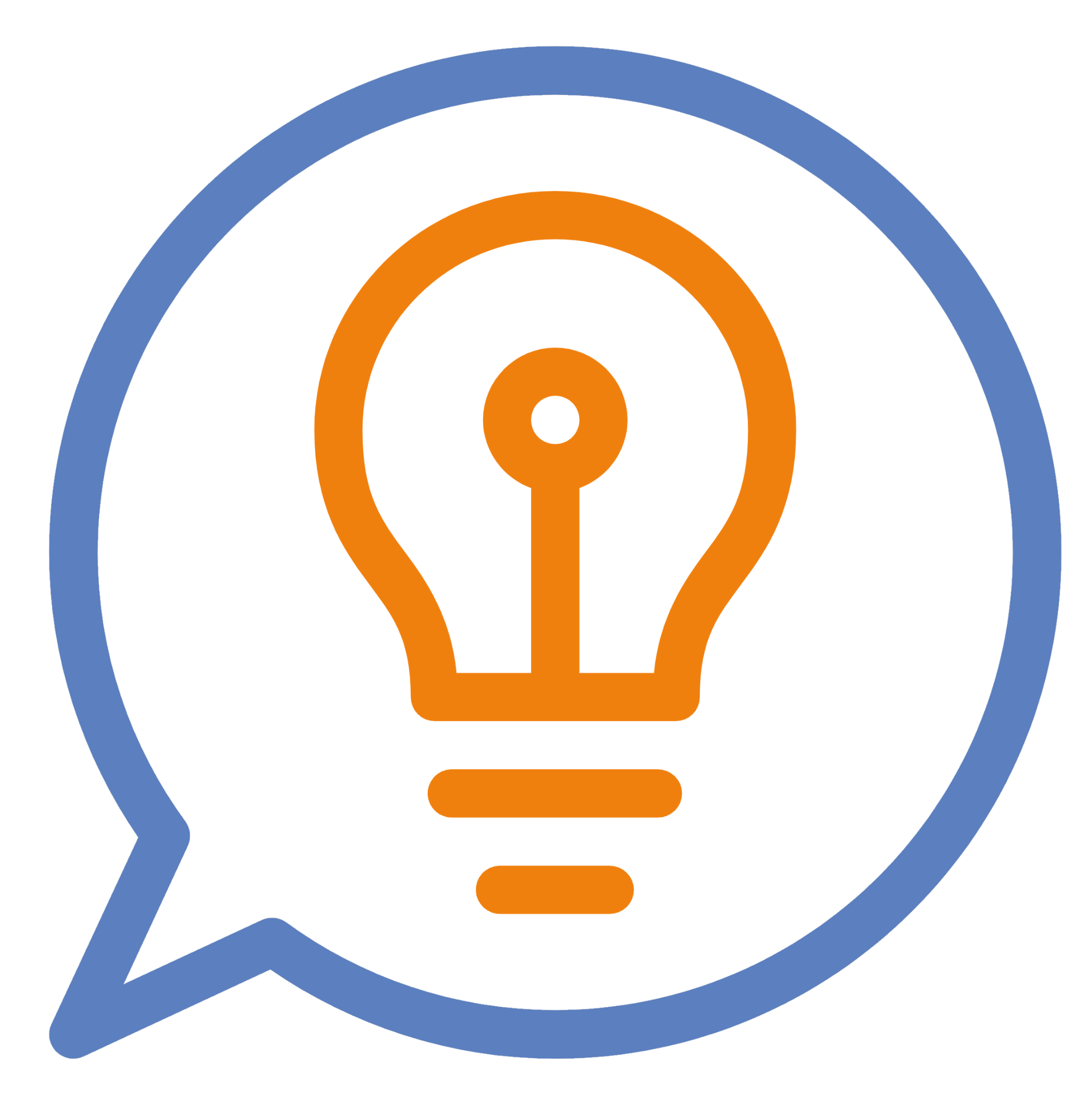 I consigli più efficaci
In base alle conclusioni tratte dai dati raccolti, lavorate a coppie e scrivete 3-5 consigli su come reagire se ci si dovesse imbattere in un episodio/contenuto di cyberbullismo.
Scrivi i tuoi consigli per:
una vittima di cyberbullismo
un amico del cyberbullo
un testimone che non conosce la vittima nè il bullo
Condividi i tuoi consigli
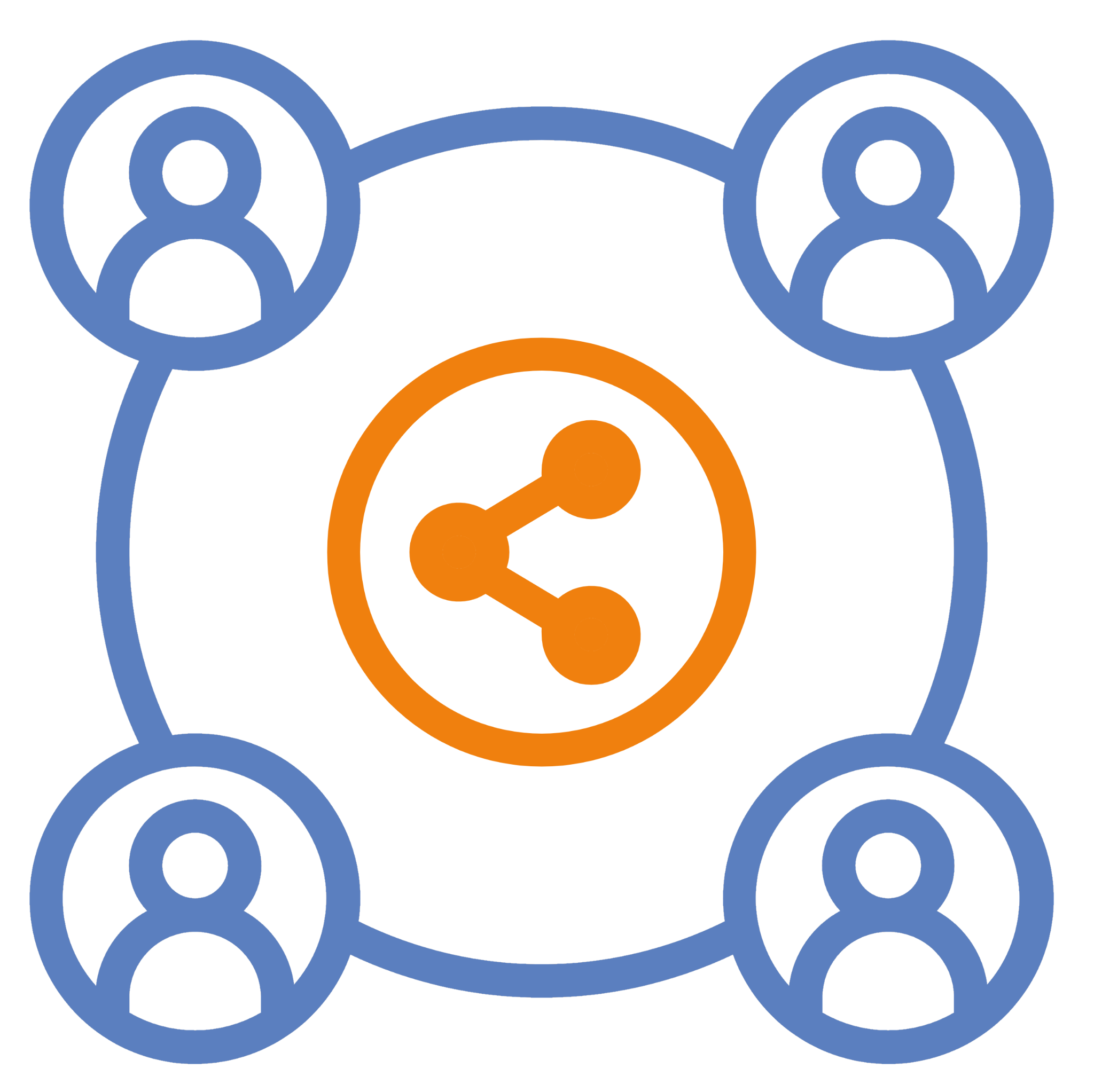 Come puoi condividere i tuoi consigli con i diversi destinatari?